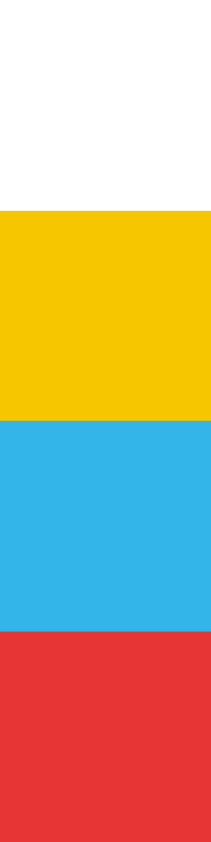 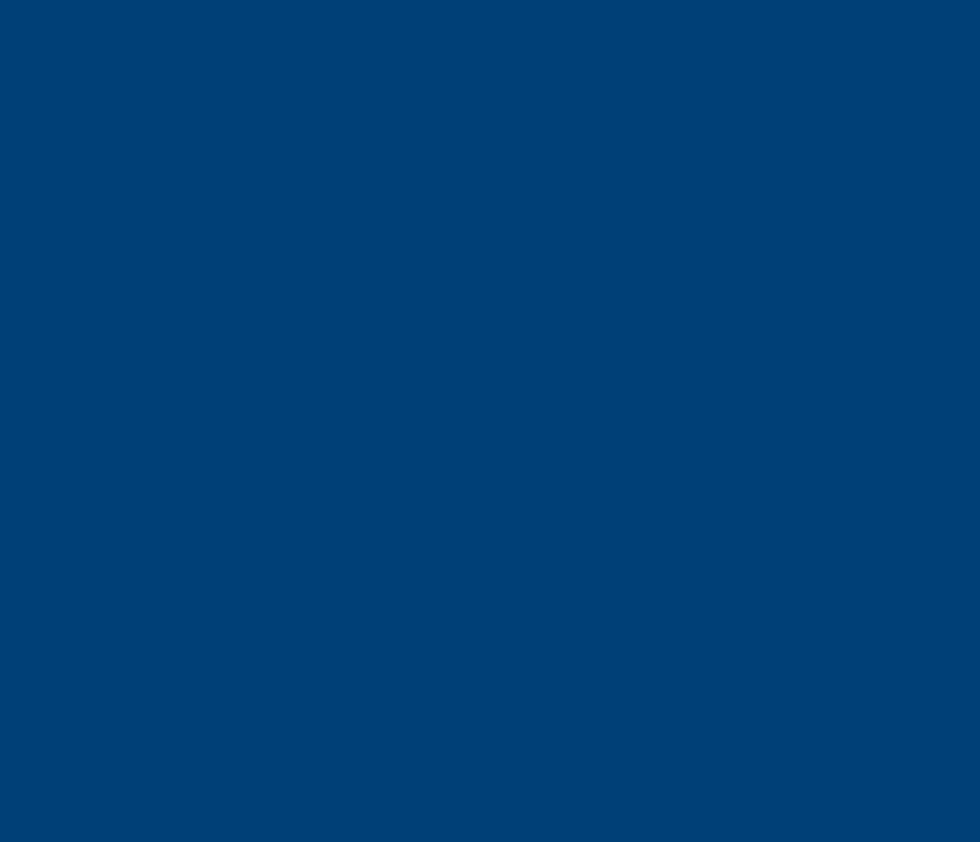 МУНИЦИПАЛЬНОЕ АВТОНОМНОЕ ОБЩЕОБРАЗОВАТЕЛЬНОЕ УЧРЕЖДЕНИЕ 
«СРЕДНЯЯ ШКОЛА 157» Г.КРАСНОЯРСКА
ДОКЛАД«Ресурсы дистанционного образования в преподавании предмета «Технология»«Использование искусственногоинтеллекта на уроках технологии»
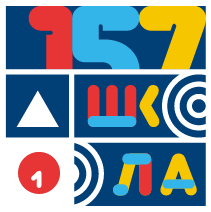 Докладчик: Сурай Александра Николаевна – руководитель РМО Советского района, 
                                                                                    учитель предмета «Технология» 

                                                                                      декабрь 2023 г.
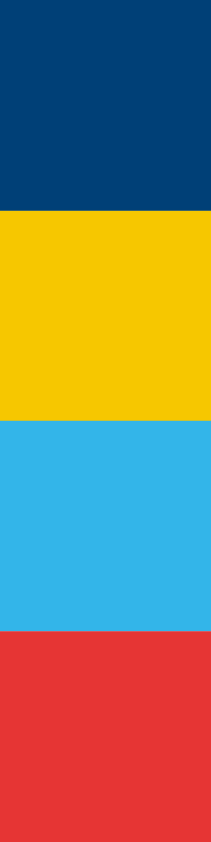 АКТУАЛЬНОСТЬ
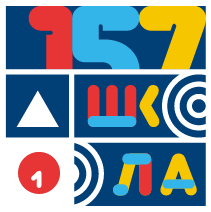 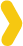 ПОЯВЛЯЮТСЯ НОВЫЕ ТЕХНОЛОГИИ

АКТУАЛИЗИРОВАТЬ ЗНАНИЯ

ПРИМЕНЯТЬ В РАБОТЕ

НАУЧИТЬ ОБУЧАЮЩИХСЯ ЭТИМ ТЕХНОЛОГИЯМ

БЫТЬ В АВАНГАРДЕ
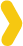 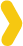 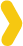 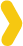 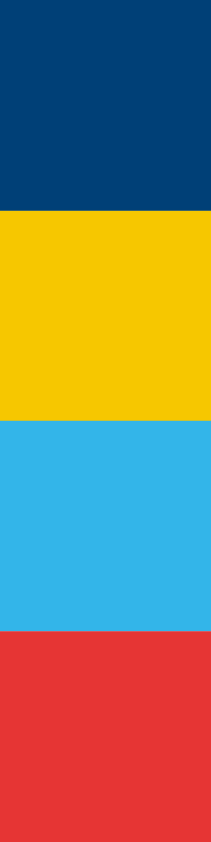 Важность применения искусственного интеллекта на уроках технологии
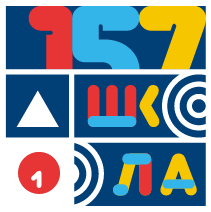 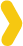 В современном мире технологии играют огромную роль, и это не может не отражаться на образовательном процессе. В частности, технологии искусственного интеллекта (ИИ) становятся все более популярными и востребованными, а их применение в образовании открывает новые возможности для учителей и учащихся.

Применение искусственного интеллекта на уроках технологии позволяет сделать процесс обучения более интересным и интерактивным. Это позволяет учащимся лучше усваивать материал, а также развивать свои навыки и способности. Использование ИИ на уроках технологии также способствует развитию критического мышления и умения анализировать информацию.

Одним из главных преимуществ использования искусственного интеллекта на уроках является возможность автоматизации рутинных задач. Например, ИИ может помочь в создании индивидуальных учебных планов, подборе заданий, анализе результатов и многом другом. Это сокращает время, затрачиваемое на подготовку к уроку, и позволяет учителям уделять больше внимания общению с учениками и обсуждению сложных вопросов.

Искусственный интеллект также помогает ученикам лучше понимать процесс обучения и применять полученные знания на практике. Благодаря использованию ИИ на уроках, учащиеся могут быстрее адаптироваться к новым технологиям и успешно применять их в своей будущей карьере.

Однако, использование искусственного интеллекта на уроках требует от учителей определенной подготовки и знаний.
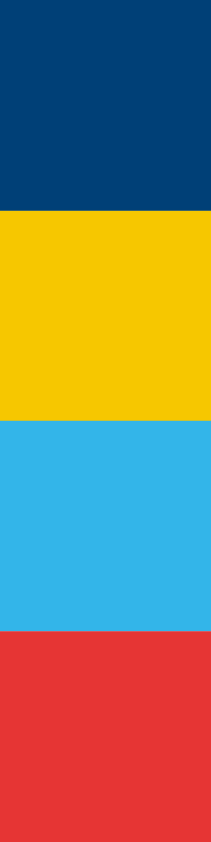 ИСКУССТВЕННЫЙ ИНТЕЛЕКТ: СТАРТ В БУДУЩЕЕ
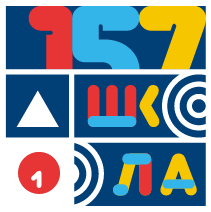 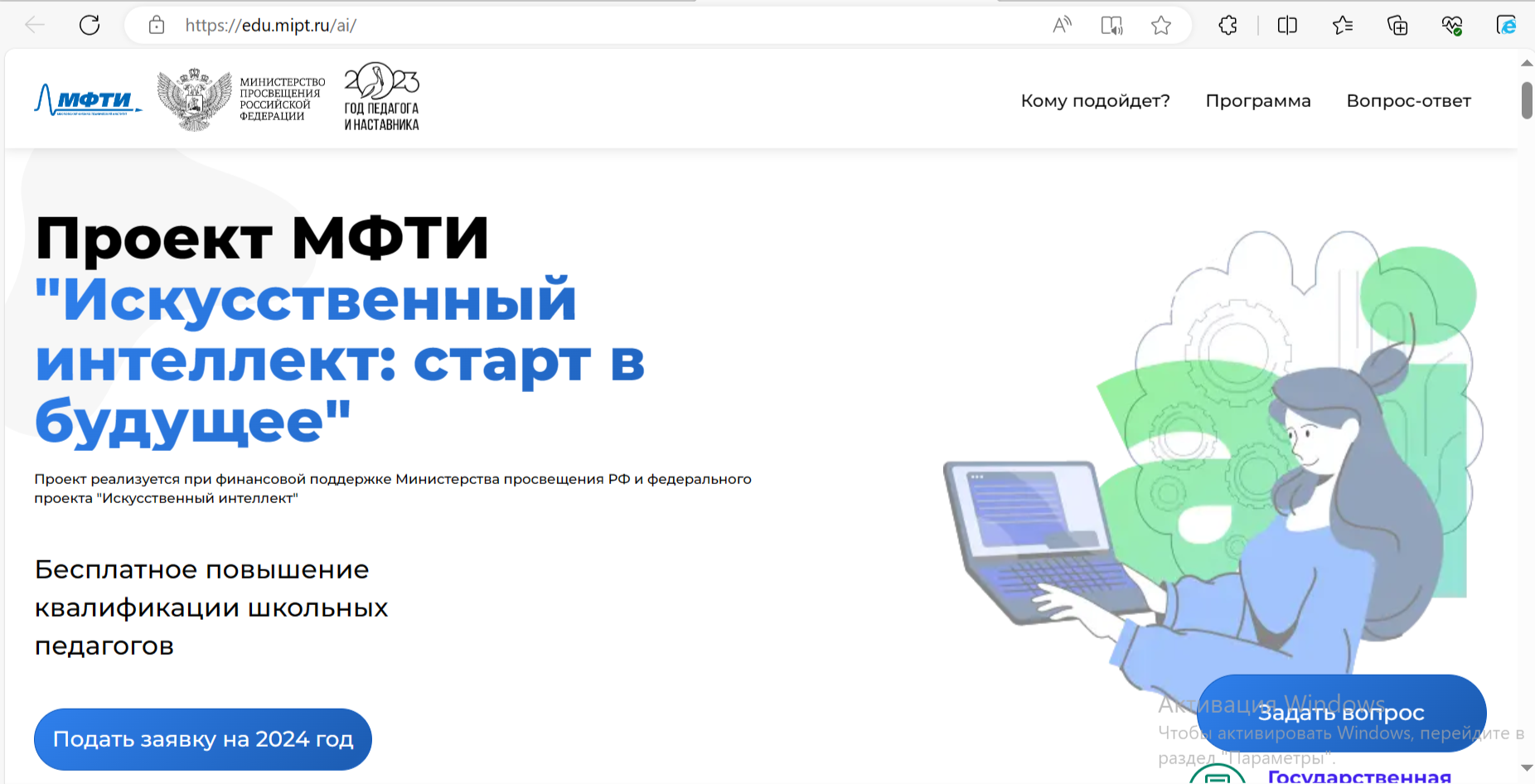 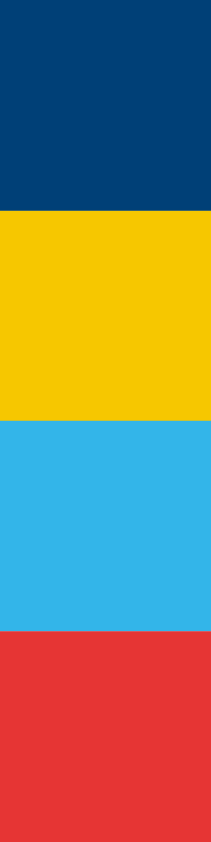 ЦИФРОВЫЕ ПРИЛОЖЕНИЯ
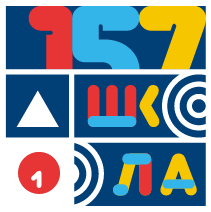 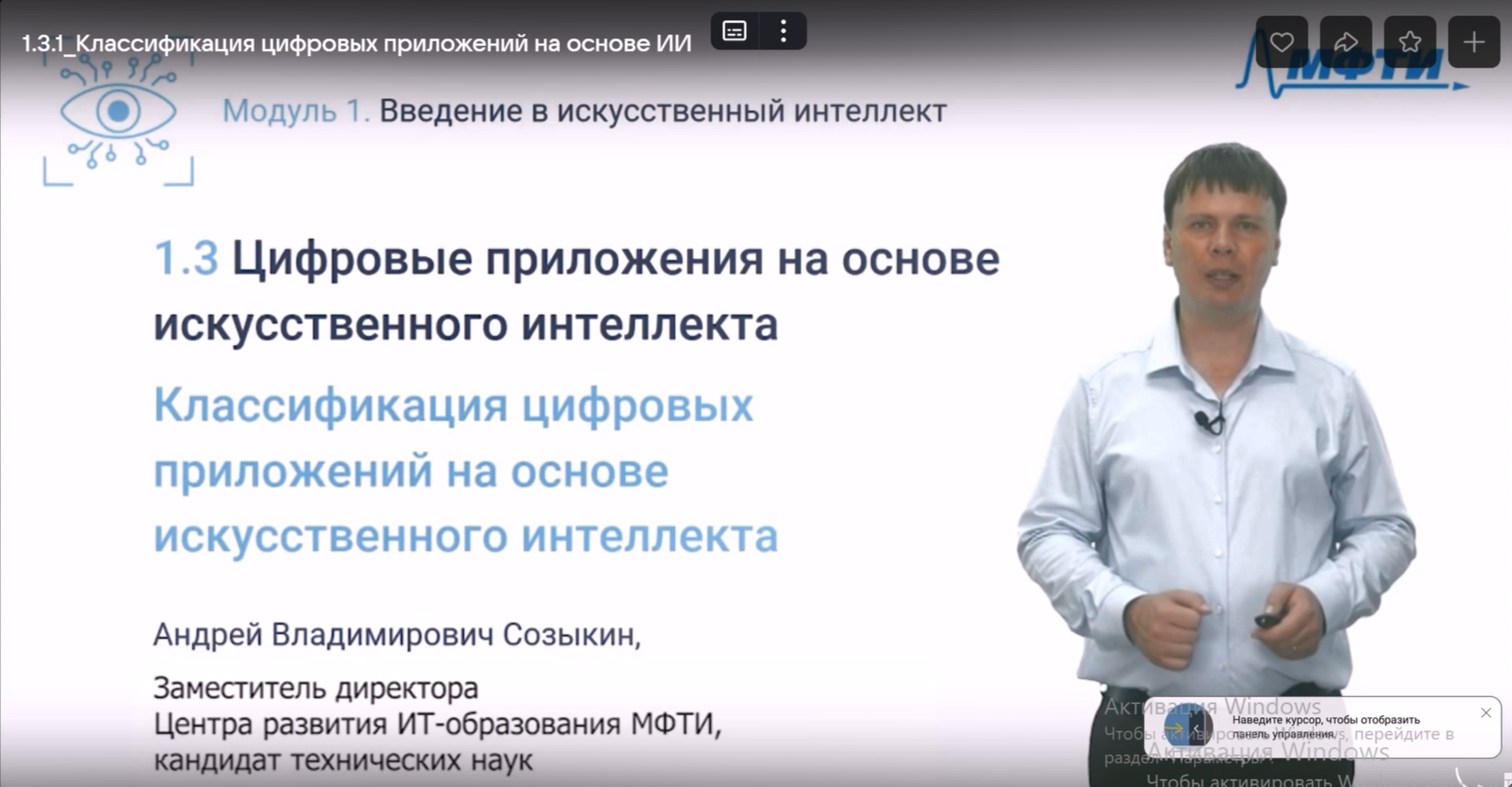 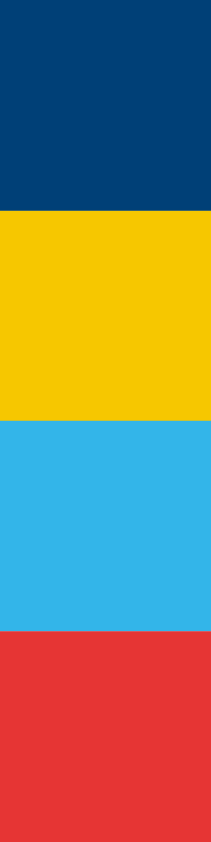 Создавать презентации с аватаром
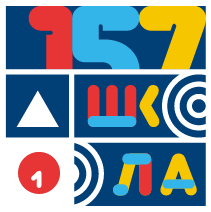 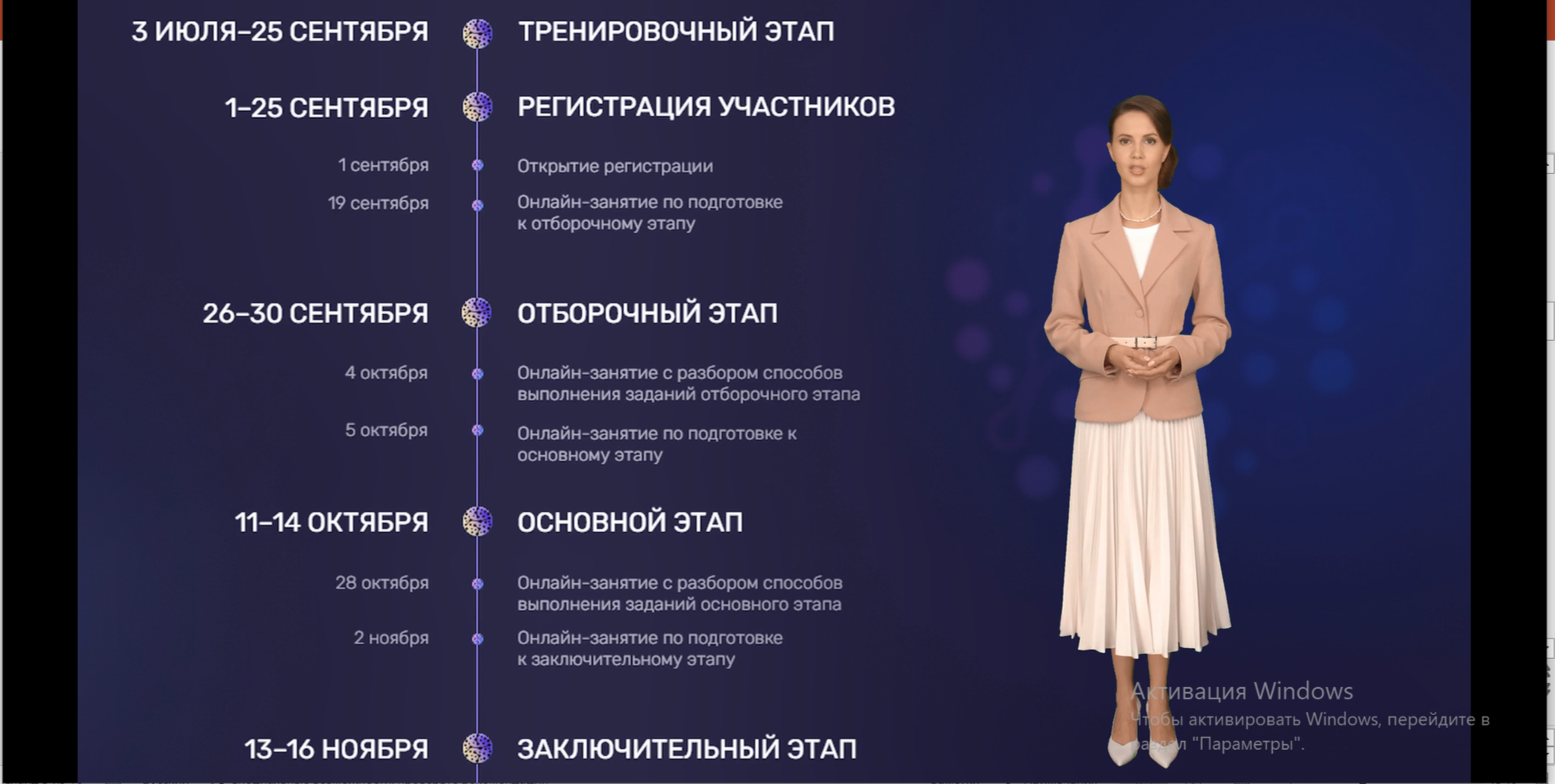 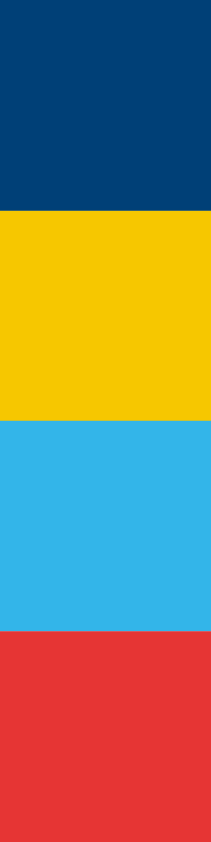 ДЛЯ КОГО ЭТОТ КУРС?
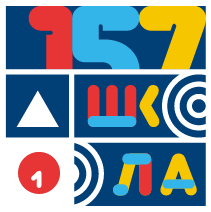 Учителя «ИНФОРМАТИКИ»
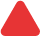 Учителя - предметники
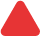 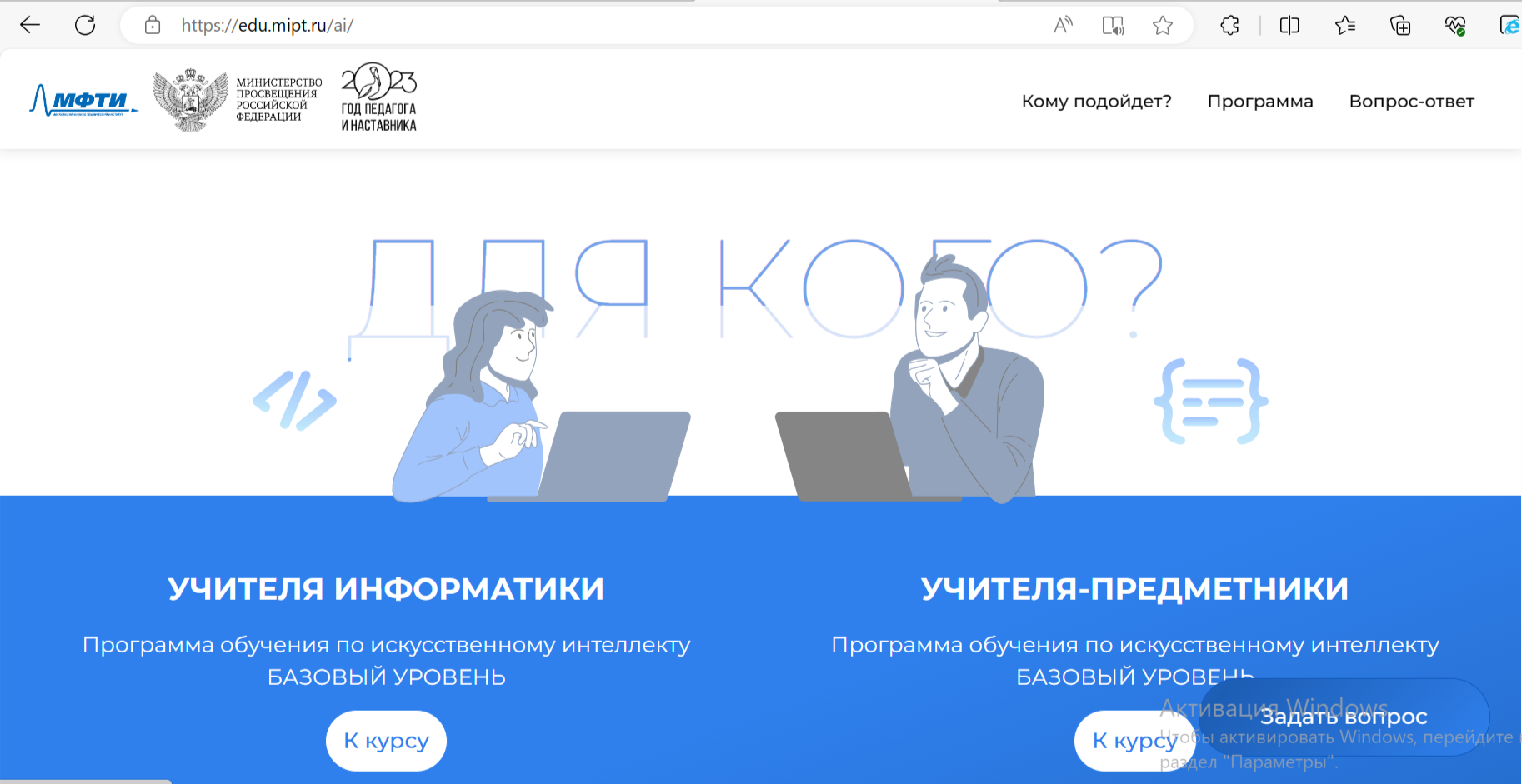 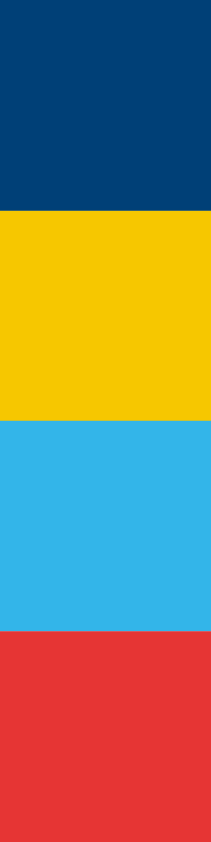 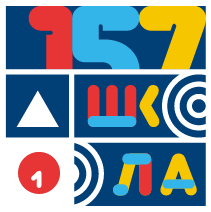 ПРОГРАММЫ ОБУЧЕНИЯ ПО ИИ
БАЗОВЫЙ УРОВЕНЬ
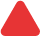 ПРОДВИНУТЫЙ УРОВЕНЬ
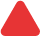 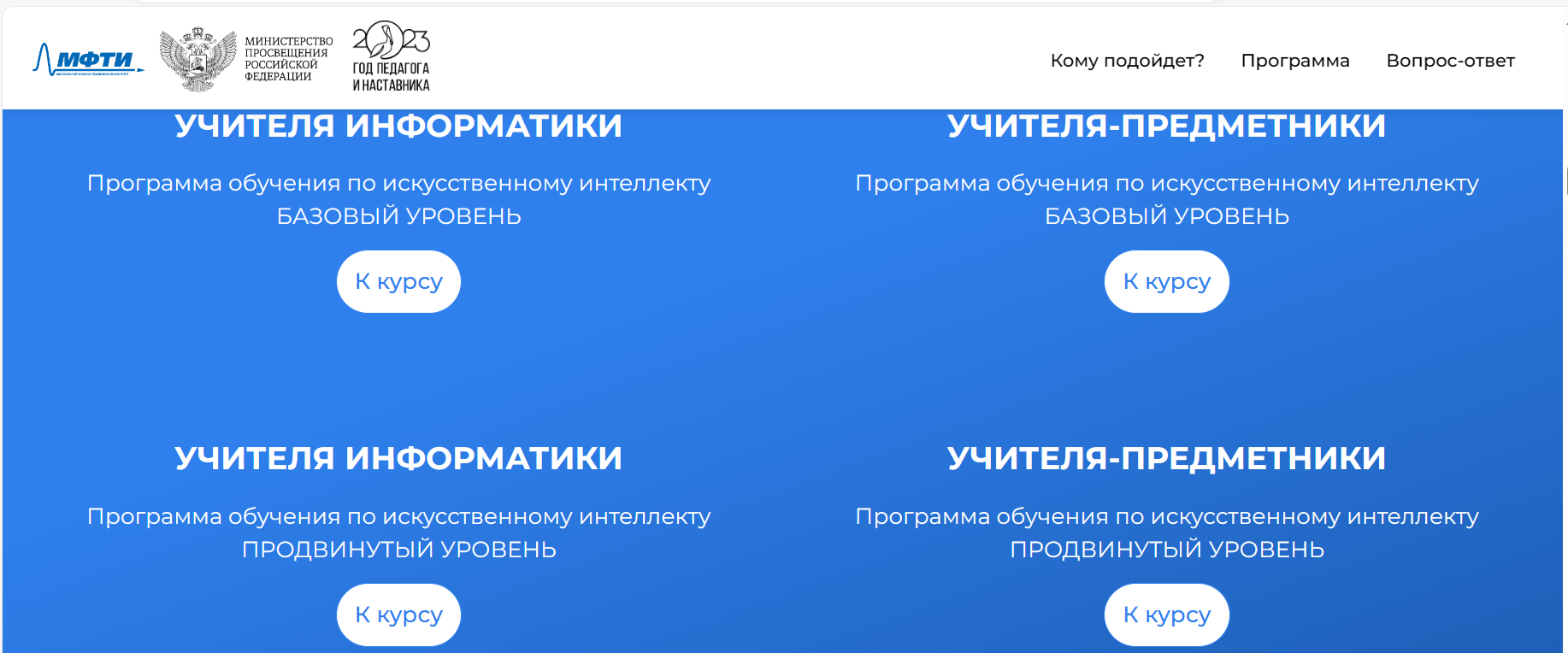 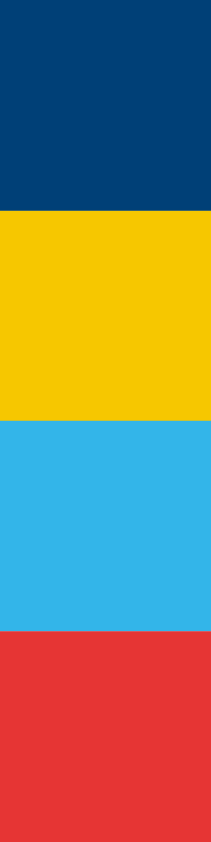 КАК ЗАРЕГИСТРИРОВАТЬСЯ?
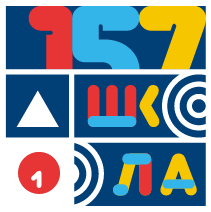 ПО ССЫЛКЕ     edu.mipt.ru/ai
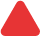 ПО QR-КОДУ
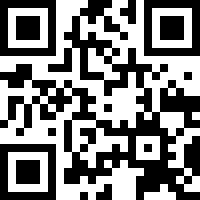 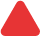 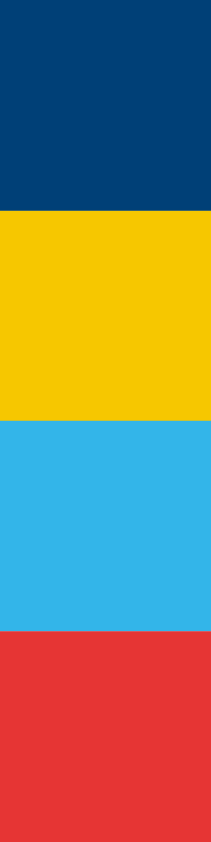 Финансовый план
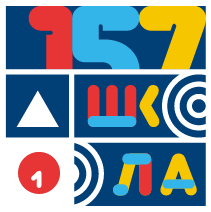 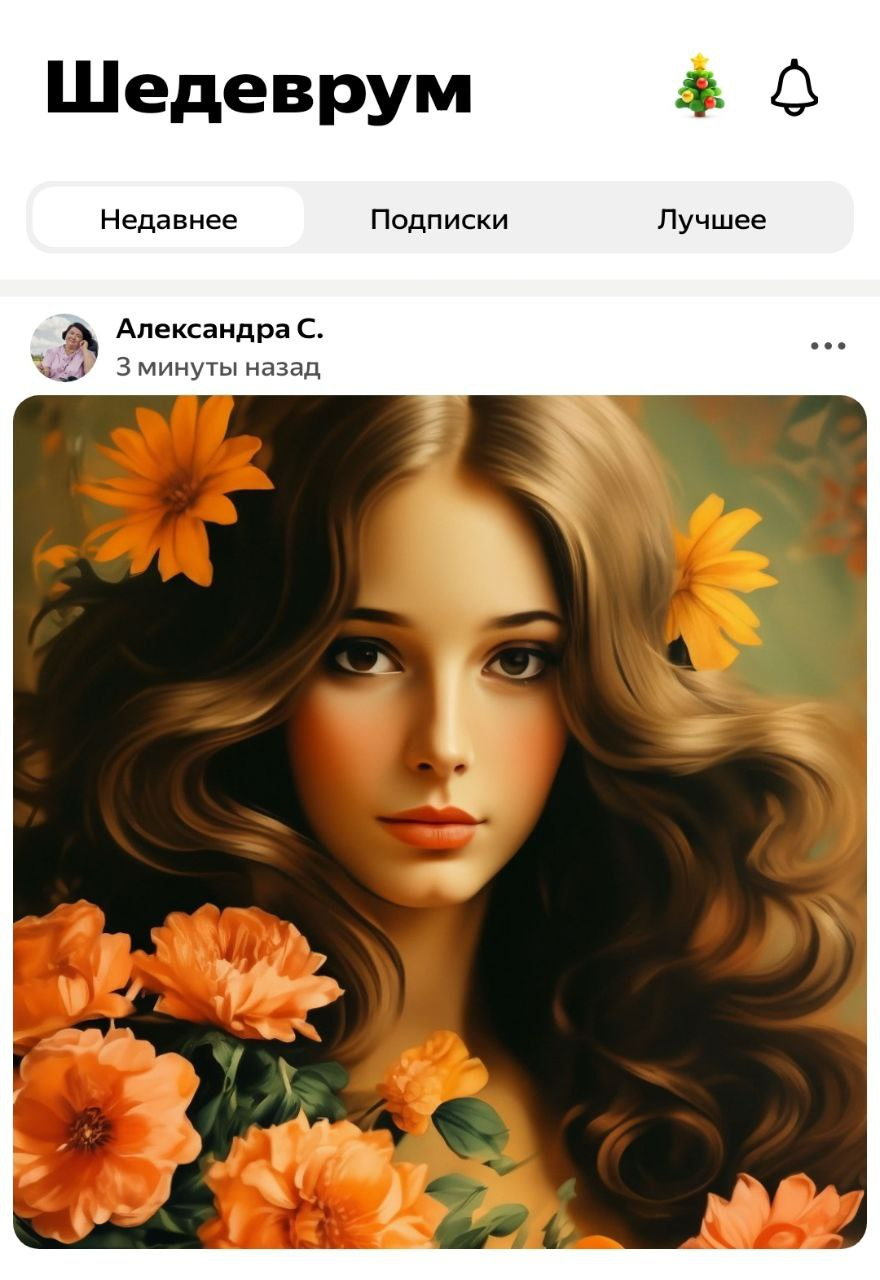 Шедеврум
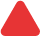 YandexGPT 2
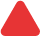 Kandinsky
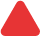 GigaChat
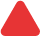 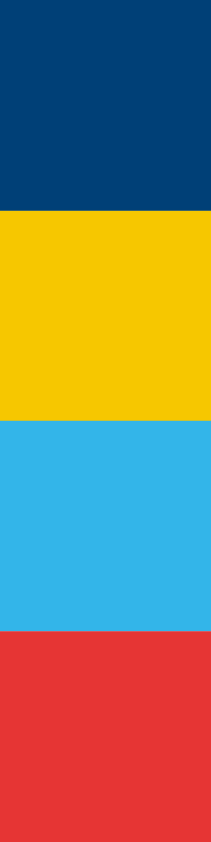 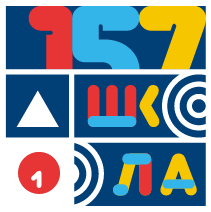 СПАСИБО ЗА ВНИМАНИЕ!
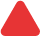 ДЕЙСТВУЙ!
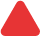 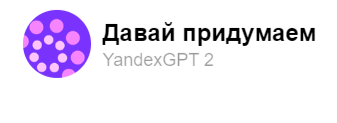 ASURAJ@YA.RU